NHIỆT LIỆT CHÀO MỪNG CÁC THẦY CÔ GIÁO VỀ DỰ GIỜ MÔN TOÁN LỚP 2
BÀI 33: Luyện tập
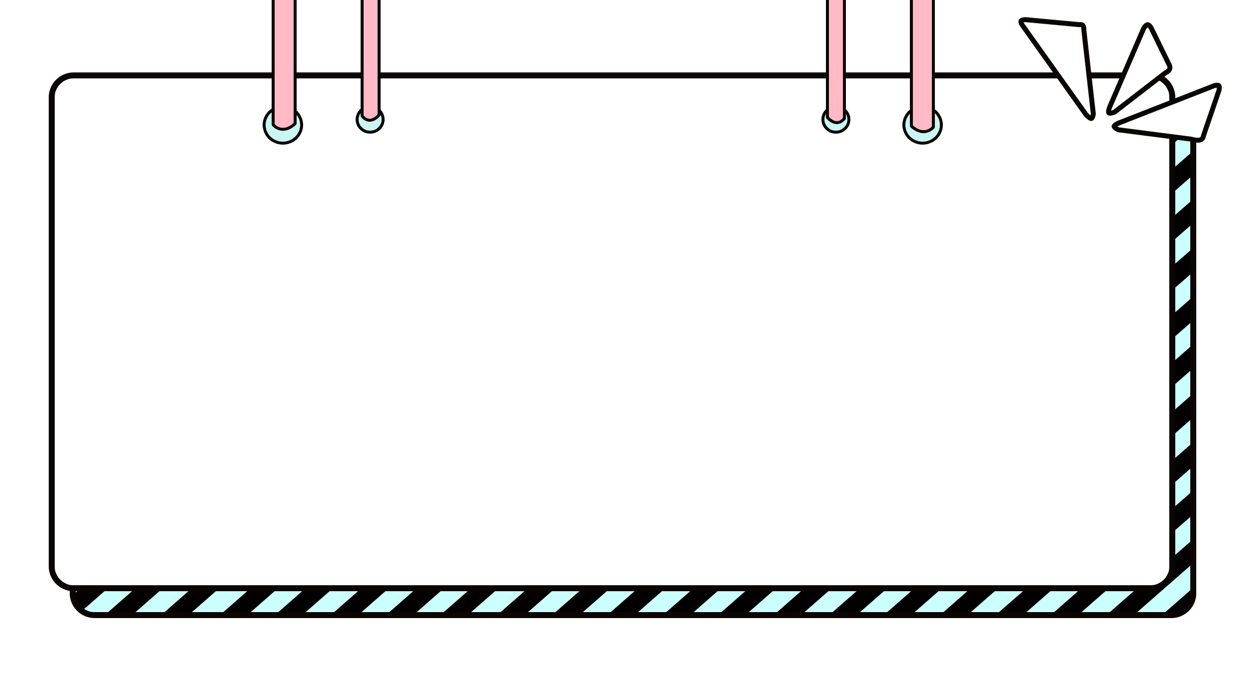 Khởi động
Mỗi sọt sẽ đựng những quả bưởi có ghi số là kết quả của phép tính ghi trên sọt đó.
1
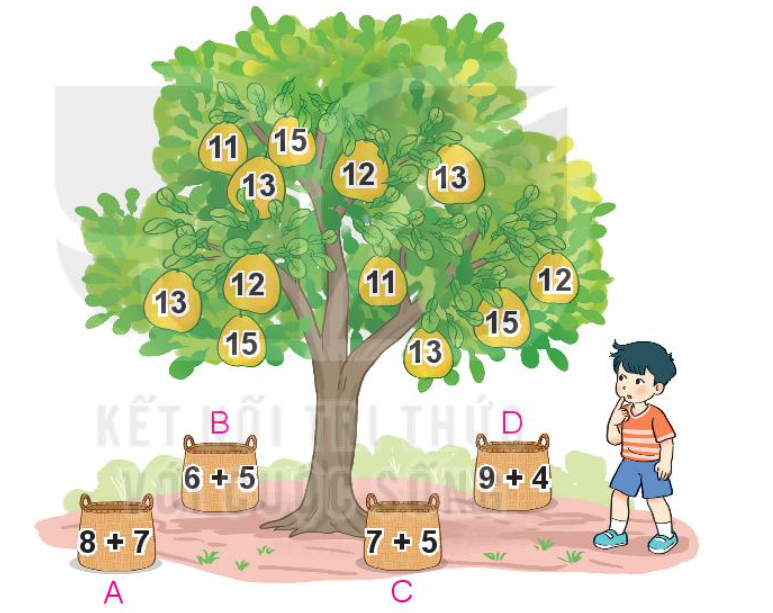 Số?
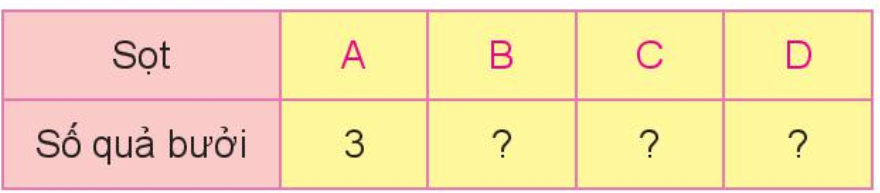 2
3
4
2
>, < , =
?
<
>
=
4 + 7      12
6 + 7      12
a)  5 + 7      12
11
13
12
<
=
6
5
6 + 5       6 + 6
b)  8 + 3       3  + 8
Lấy hai trong ba túi gạo nào trên đặt lên đĩa bên phải để cân thăng bằng
3
12 kg
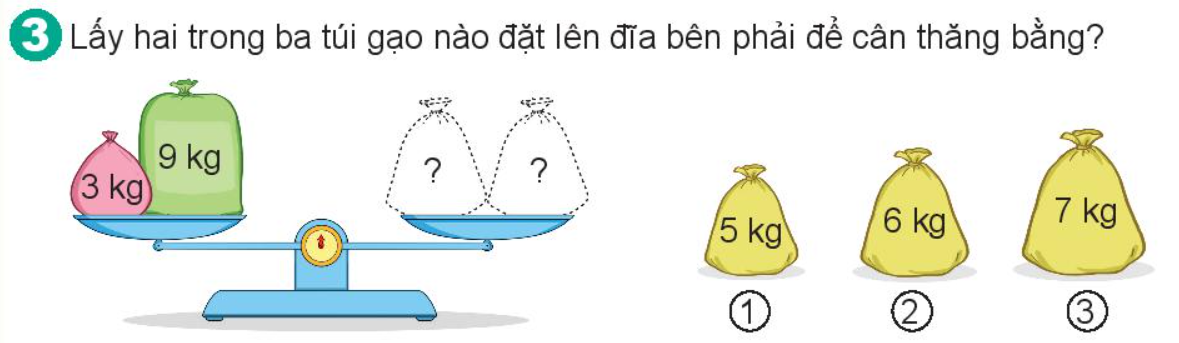 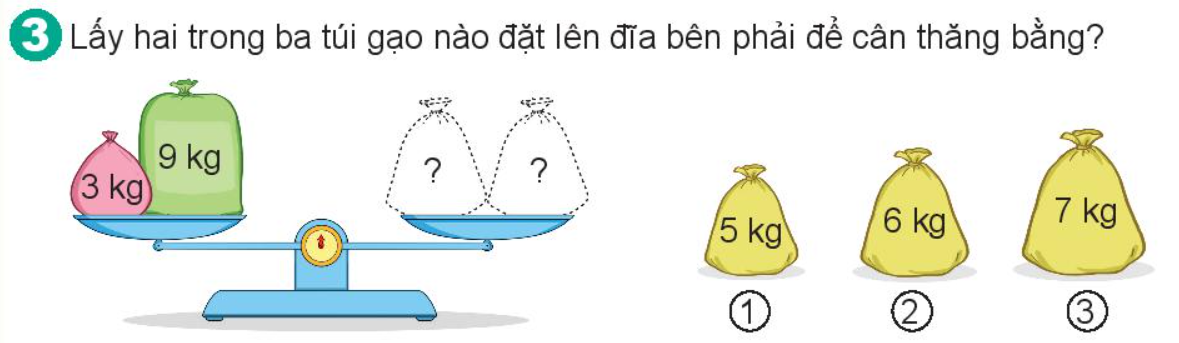 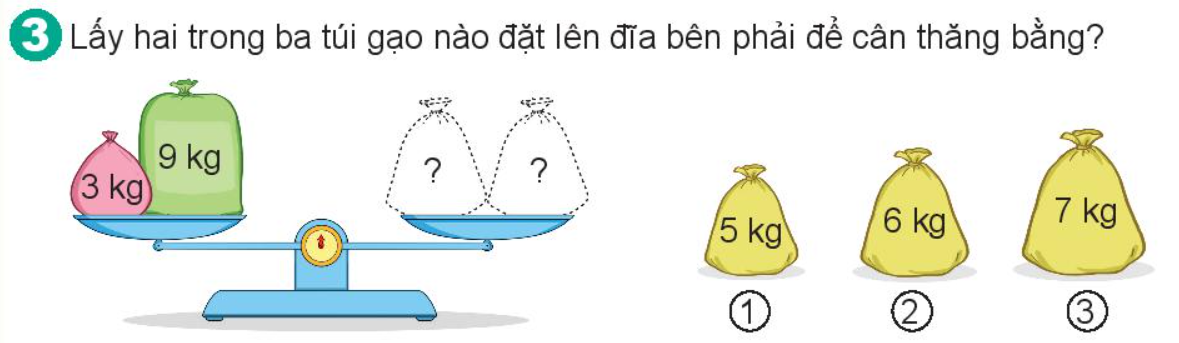 BÀI HỌC KẾT THÚC
XIN CHÂN THÀNH CẢM ƠN CÁC THẦY CÔ GIÁO!